Государственное бюджетное профессиональное образовательное учреждение Ростовской области  «ТАЦИНСКИЙ КАЗАЧИЙ КАДЕТСКИЙ ТЕХНИКУМ»
Акция «Война. Победа. Память.»

2019-2021гг.
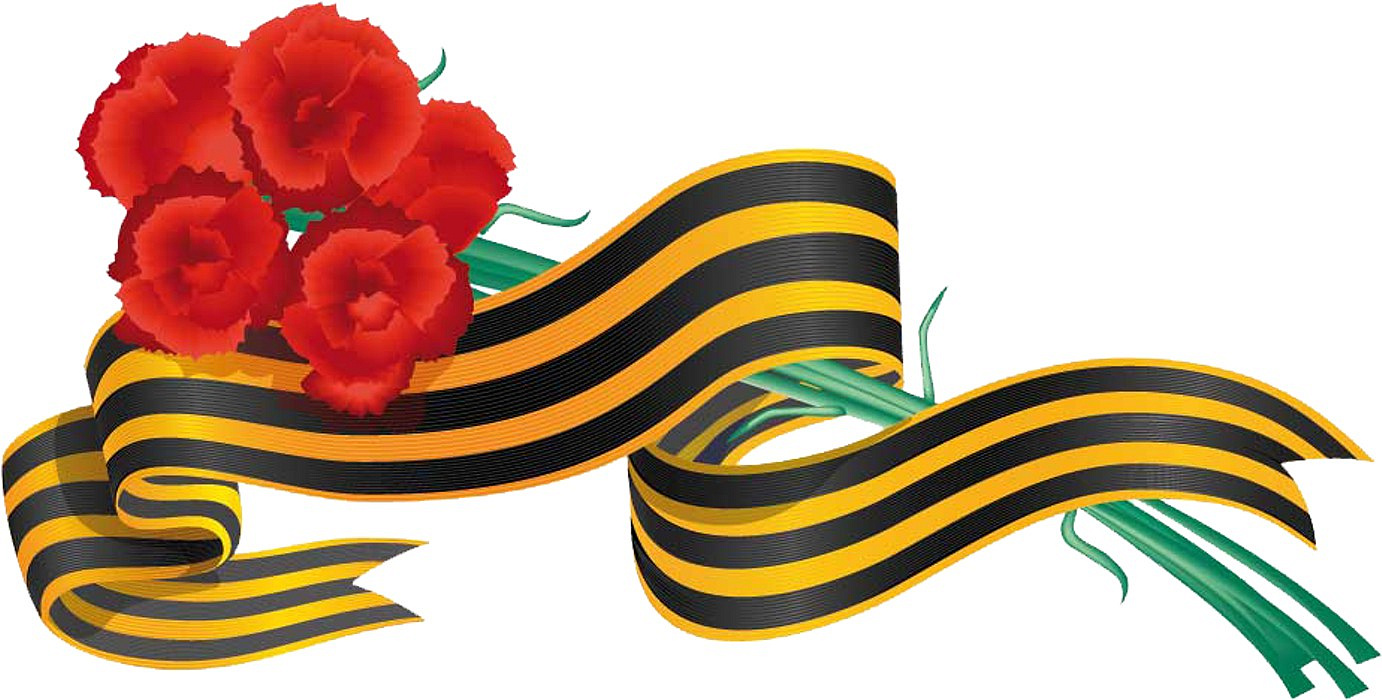 В 2019году стартовала акция «Война. Победа. Память», посвященная празднованию 75-й годовщины Победы в Великой Отечественной войне 1941-1945 годов
В рамках акции кадеты принимали участие в  мероприятиях по сохранению и увековечиванию памяти погибших в Великой Отечественной войне 1941-1945 годов
Кадеты совместно с работниками историко-краеведческого музея в ст. Тацинской провели большую работу с архивными документами, фотографиями, письмами
В ходе акции кадетами было изучено более 494 материалов о погибших воинах, отправлено 118 анкет-запросов о родственниках военнослужащих, погибших и захороненных на территории Тацинского района в «Центральный архив Министерства обороны Российской Федерации» г. Подольск. На 202 человек была найдена информация о месте призыва или регистрации.
По месту призыва погибших солдат были отправлены             письма для розыска их родственников.
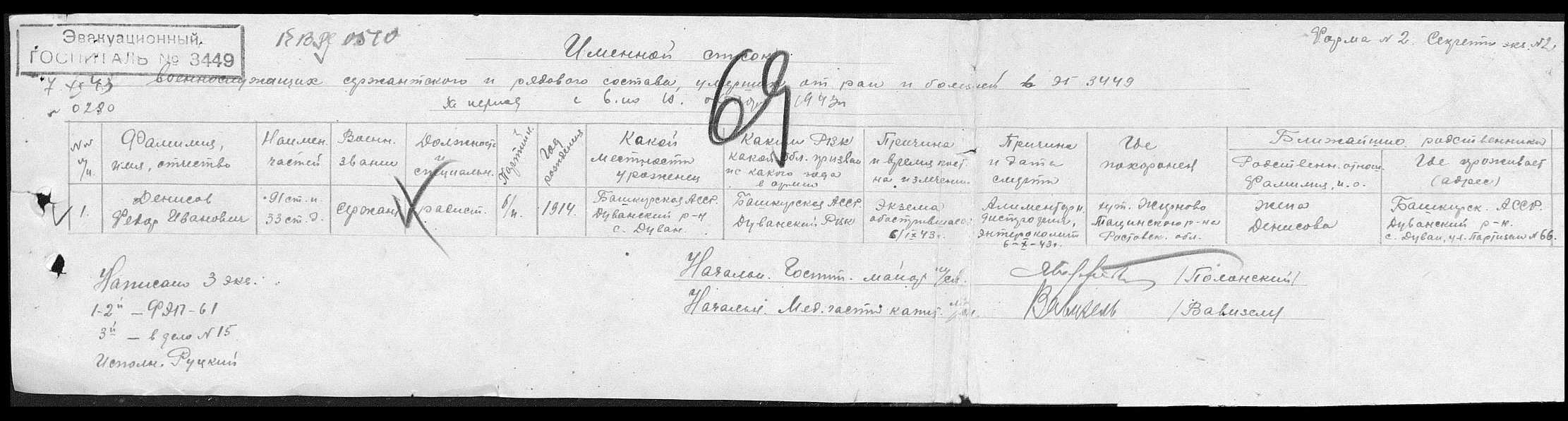 По месту призыва погибших солдат были отправлены письма для розыска их родственников
По месту призыва погибших солдат были отправлены письма для розыска их родственников. На сегодня получено 51 ответное письмо, из них 15 положительных ответов с адресами и телефонами родственников погибших солдат, а в 36 содержится информация о том, что родственники не найдены.
К 75-летию Победы в Великой Отечественной войне подписаны и отправлены поздравительные письма родственникам пятнадцати погибших, которые отозвались в апреле 2020года, с указанием адреса,  точных координат и фотографии места захоронения погибшего.
В канун 76-й годовщины Победы  кадетами и сотрудниками также отправлены поздравительные письма родственникам погибших.
В апреле 2021года студенты техникума провели акцию                                      «Никто не забыт, ничто не забыто»..
Ребята проделали огромную работу по благоустройству воинского захоронения (13 могил) на кладбище п. Жирнов.
В акции приняли участие студенты первого курса Чуйко Андрей, Велижев Роман, Чумаченко Егор, Колдузов Павел, Бабаков Степан, Спирин Михаил и Сердюк Владислав
Ребята выпололи траву, убрали листву, вырезали поросль, высадили цветы
покрасили ограду и принесли свежего песка на могилы
Акция прошла под руководством старшего воспитателя                           Бутько Натальи Викторовны и педагога-психолога                              Обжериной Анны Юрьевны
Под руководством мастера п/о Александра Николаевича Мартынца будущие сварщики изготовили звезды и обелиск (памятник)
Каждая могила теперь отмечена красной звездой, которая символизирует место захоронения героев ВОВ.
Кадеты установили памятник, закрепили таблички на которых указаны фамилии, воинские звания и дата гибели солдат.
Таким образом, ребята почтили память тех, кто защищал нашу Родину.
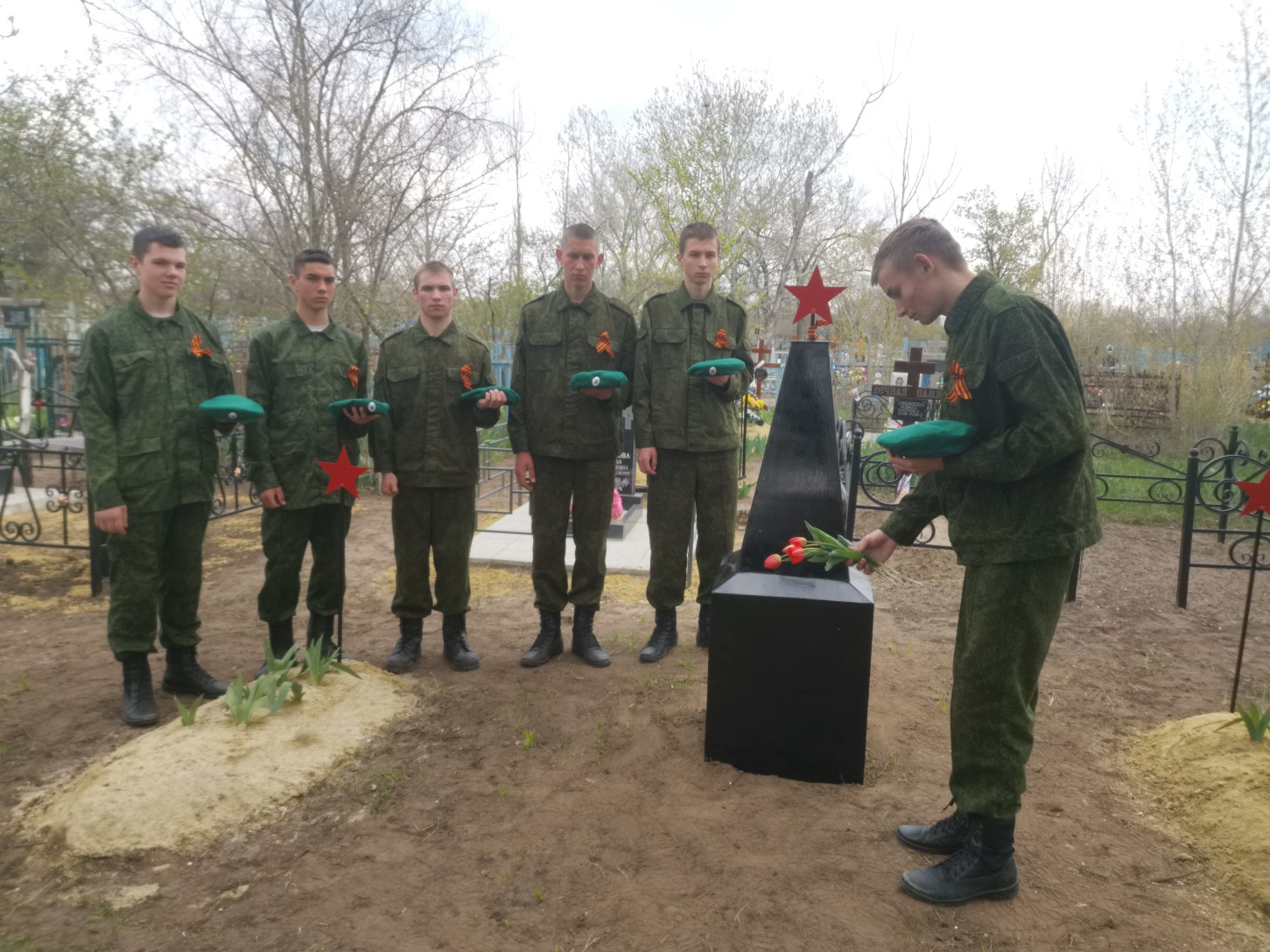 Кроме того кадетами техникума ежегодно ведется работа по озеленению и наведению порядка на территории памятника Воину-освободителю в п.Жирнов.
Ежегодно кадеты техникума принимают участие в митингах
возлагая гирлянду и цветы к памятнику
8 мая 2022года студенты техникума приняли участие в возложении цветов к памятнику Воина-освободителя  в честь 77-ой годовщины Победы в Великой Отечественной войне 1941-1945годов.
Год за годом отдаляет нас от Победного мая 1945 года. Подвиг наших дедов - величайший пример мужества, самоотверженности и героизма для всех нас. Кадеты техникума гордятся нашей Великой Победой и помнят тех, кто не вернулся с той страшной войны.
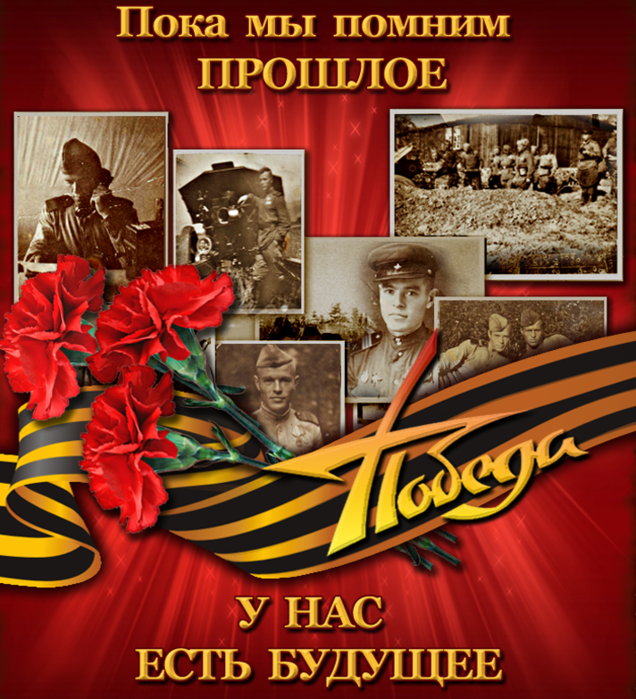